June is
Candy
Month!
How to Use
Google Slides
POWERPOINT
CANVA
Click on the "Google Slides" button below this presentation preview. Make sure to sign in to your Google account. Click on "Make a copy." Start editing your presentation.

Alternative: Click on the "Share" button on the top right corner in Canva and click on "More" at the bottom of the menu. Enter "Google Drive" in the search bar and click on the GDrive icon to add this design as a Google slide in your GDrive.
Click on the "PowerPoint" button below this presentation preview. Start editing your presentation.

Alternative: From Canva template file, Click on the "Share" button on the top right corner in Canva and click on "More" at the bottom of the menu. Enter "PowerPoint" in the search bar and click on the PowerPoint icon to download.
Click on the "Canva" button under this presentation preview. Start editing your presentation. You need to sign in to your Canva account.
WRITE AN AGENDA HERE.
WRITE AN AGENDA HERE.
WRITE AN AGENDA HERE.
WRITE AN AGENDA HERE.
WRITE AN AGENDA HERE.
Agenda
Hello!
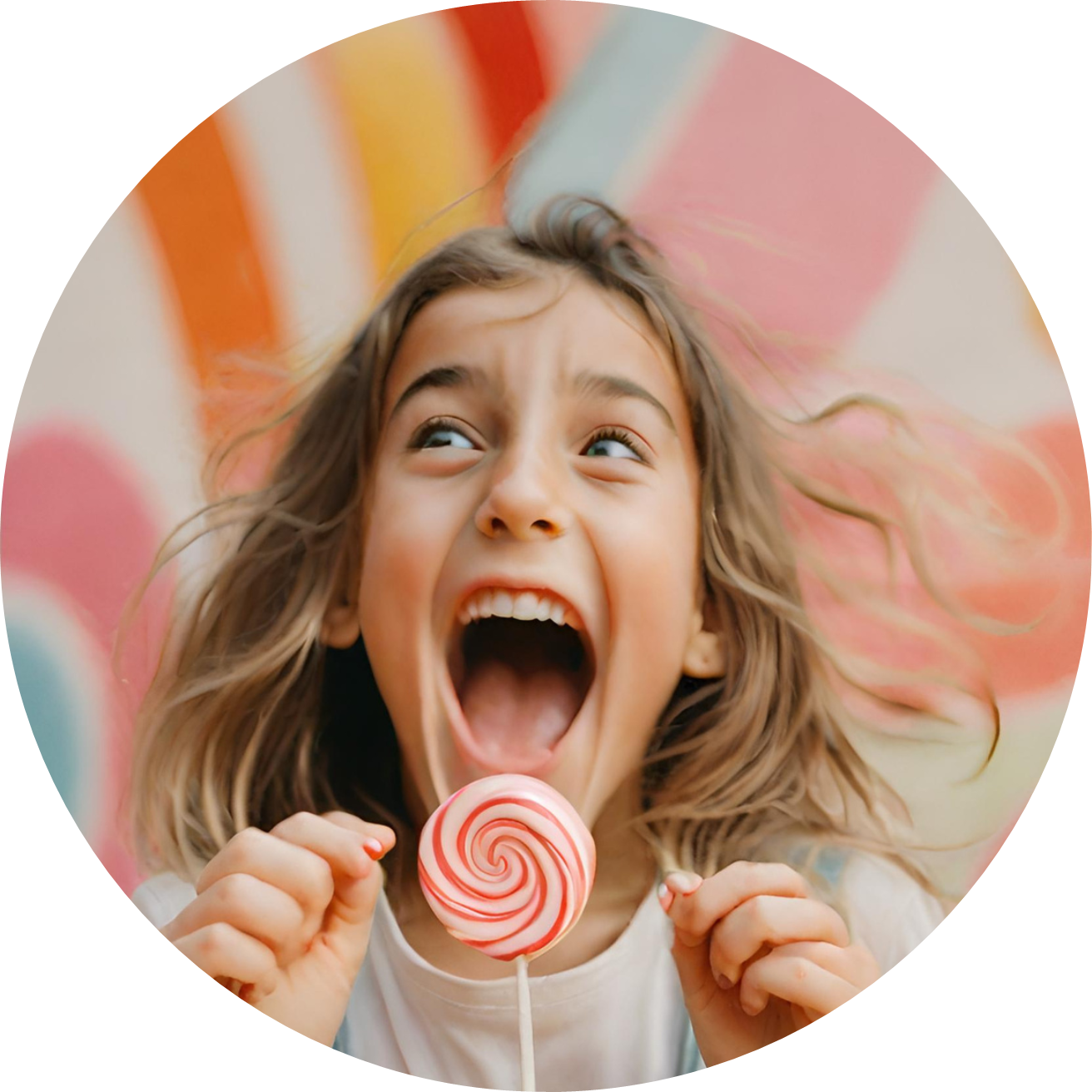 I'm Rain,
and I'll be sharing with you my beautiful ideas.
Follow me at @reallygreatsite to learn more.
YOUR TITLE
Main Point
Duis eget rhoncus tortor, vitae placerat diam. Ut egestas pellentesque purus, vitae porttitor justo fringilla sed. Nam sed tellus eget quam luctus sagittis non et erat. Duis ut aliquet est. Fusce mattis egestas dui id cursus.
Main Point
Praesent nec lacus quis massa faucibus varius vel ac tellus. Cras dignissim tincidunt magna, rhoncus facilisis est ornare ac. Quisque fringilla, risus id aliquam imperdiet, nunc nibh lacinia mauris, tempus auctor leo velit ut ex. Nulla finibus maximus erat.
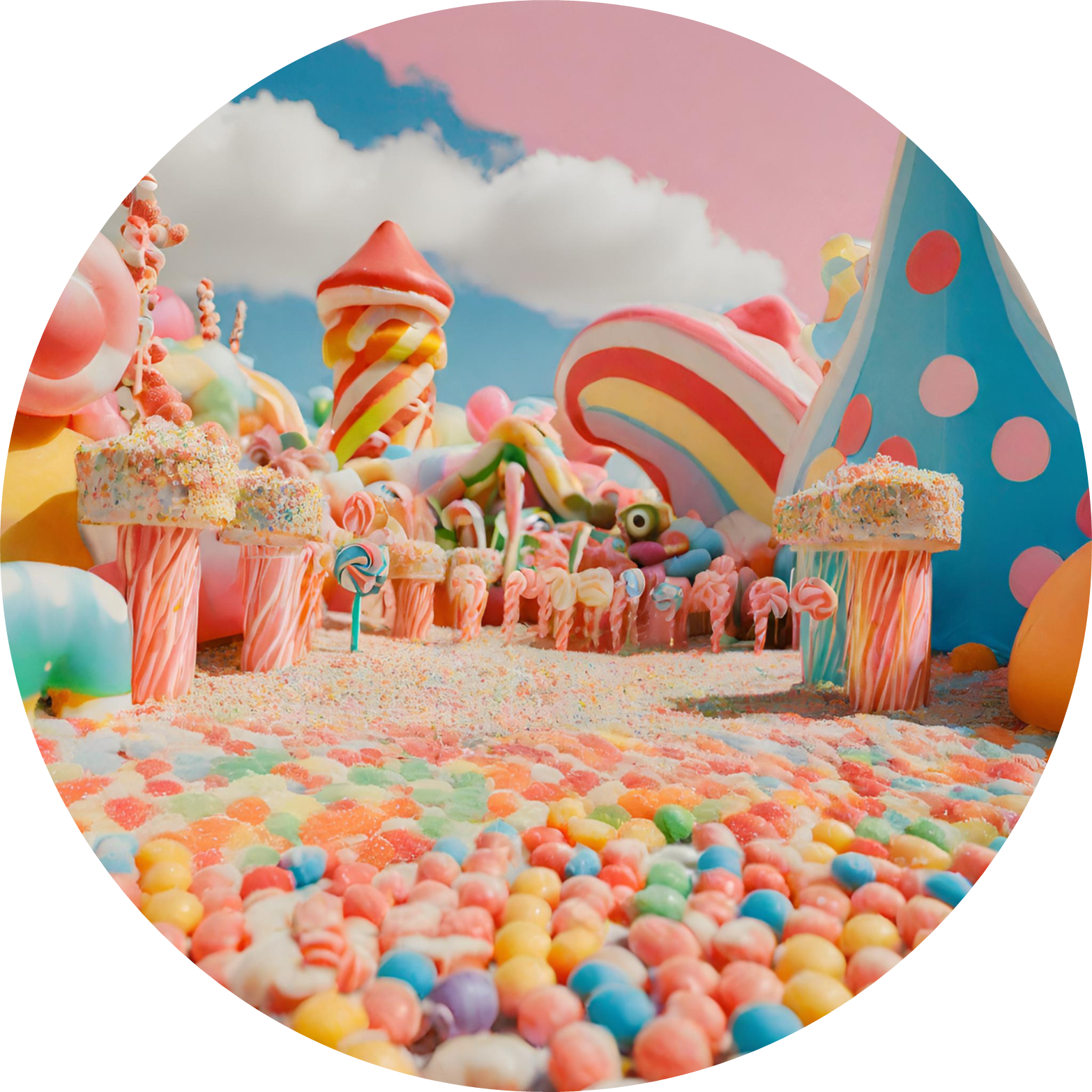 photo
gallery
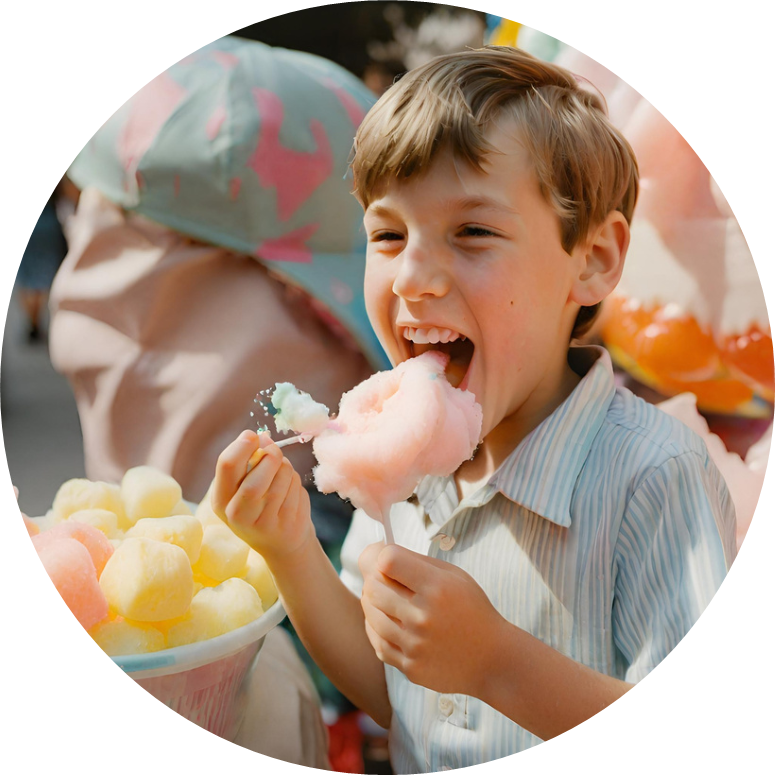 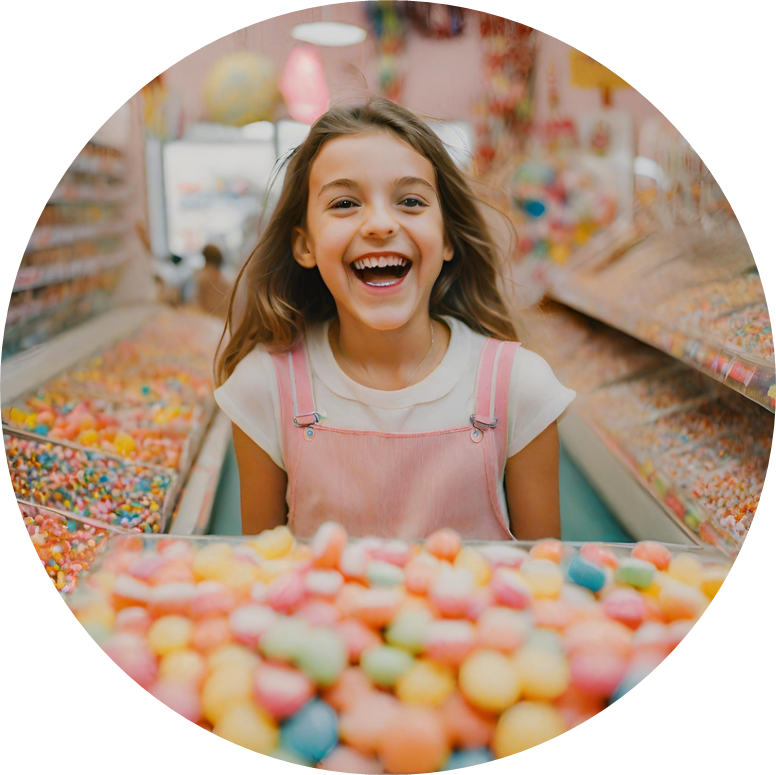 YOUR TITLE
Duis eget rhoncus tortor, vitae placerat diam. Ut egestas pellentesque purus, vitae porttitor justo fringilla sed. Nam sed tellus eget quam luctus sagittis non et erat. Duis ut aliquet est. Fusce mattis egestas dui id cursus..
Praesent dolor ante, dignissim eu gravida ac, vulputate vel est. Maecenas sem ipsum, ultrices a orci at. Suspendisse maximus mauris non mi elementum consectetur. Maecenas vitae suscipit tortor sem ipsum.
Nam sed tellus eget quam luctus sagittis non et erat. Duis ut aliquet est. Fusce mattis egestas dui id cursus. Pellentesque vehicula molestie rhoncus. Ut ultrices eu diam nec posuere. Integer sagittis metus vel diam facilisis vehicula.
Donec volutpat arcu a molestie suscipit.
Fusce vel ante a nulla hendrerit placerat. Vestibulum ante ipsum primis in faucibus orci luctus et ultrices posuere cubilia curae;
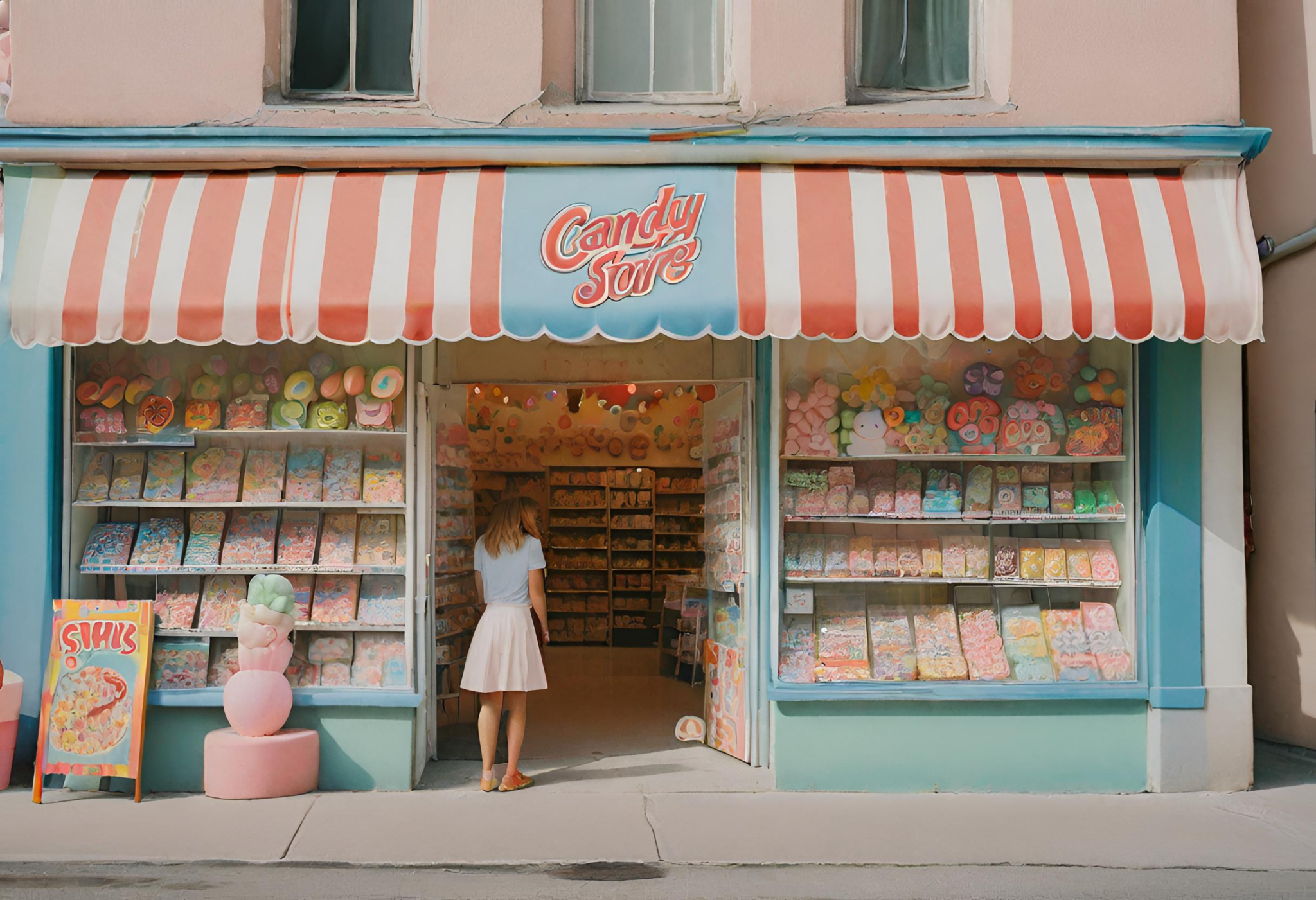 A picture
is worth a thousand words
ADD
Main Point
Main Point
TITLE
Briefly elaborate on what you want to discuss.
Briefly elaborate on what you want to discuss.
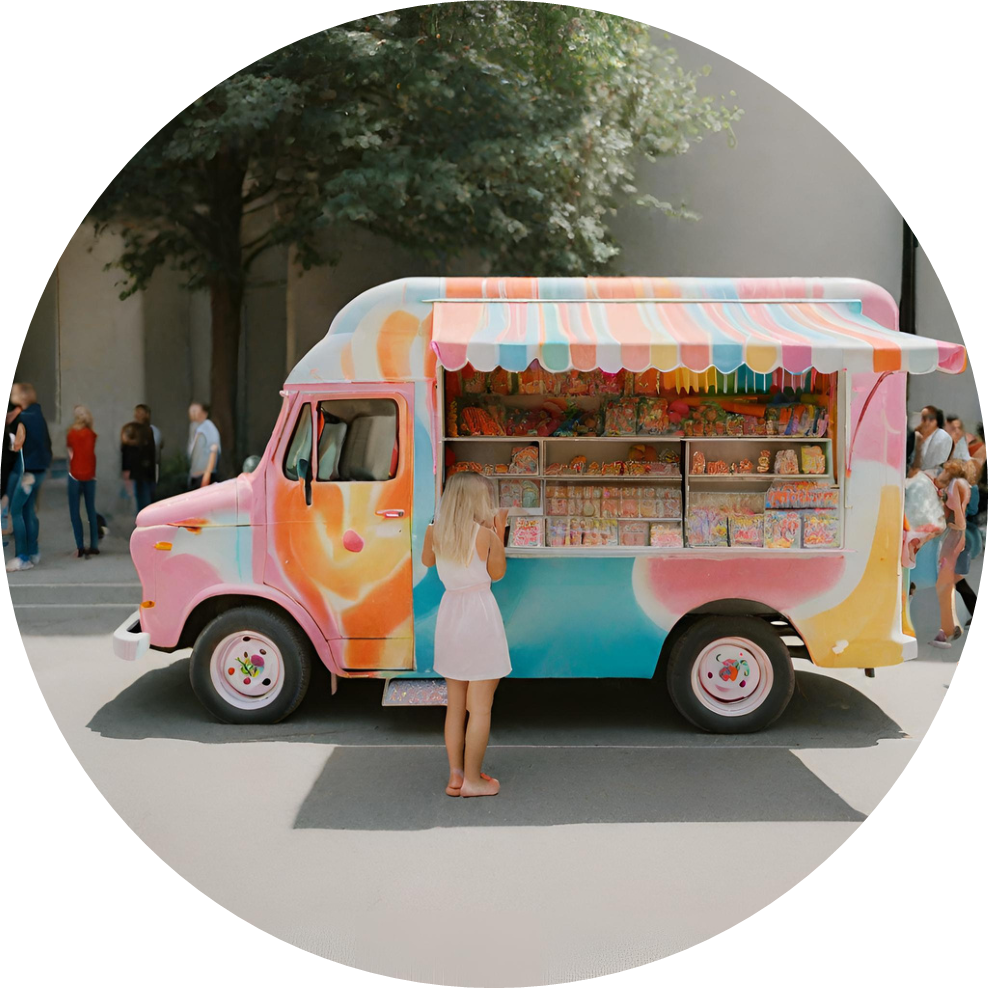 Main Point
Briefly elaborate on what you want to discuss.
Our Founder
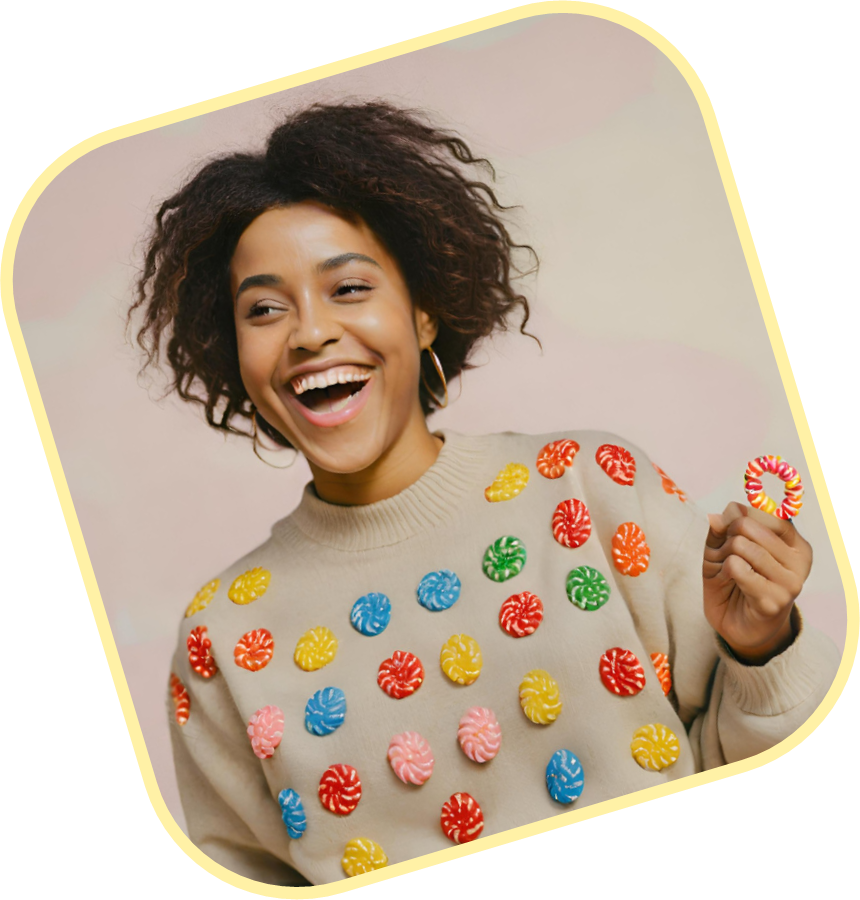 Name Surname
Integer sagittis metus vel diam facilisis vehicula. Etiam aliquam, ante in auctor feugiat, mauris est bibendum erat, quis maximus massa augue vitae neque. Vivamus aliquet id purus ut molestie. Morbi pharetra, eros vitae fringilla posuere, dui lectus placerat felis.
Write an original statement
or inspiring quote
— Include a credit, citation,
or supporting message
ADD
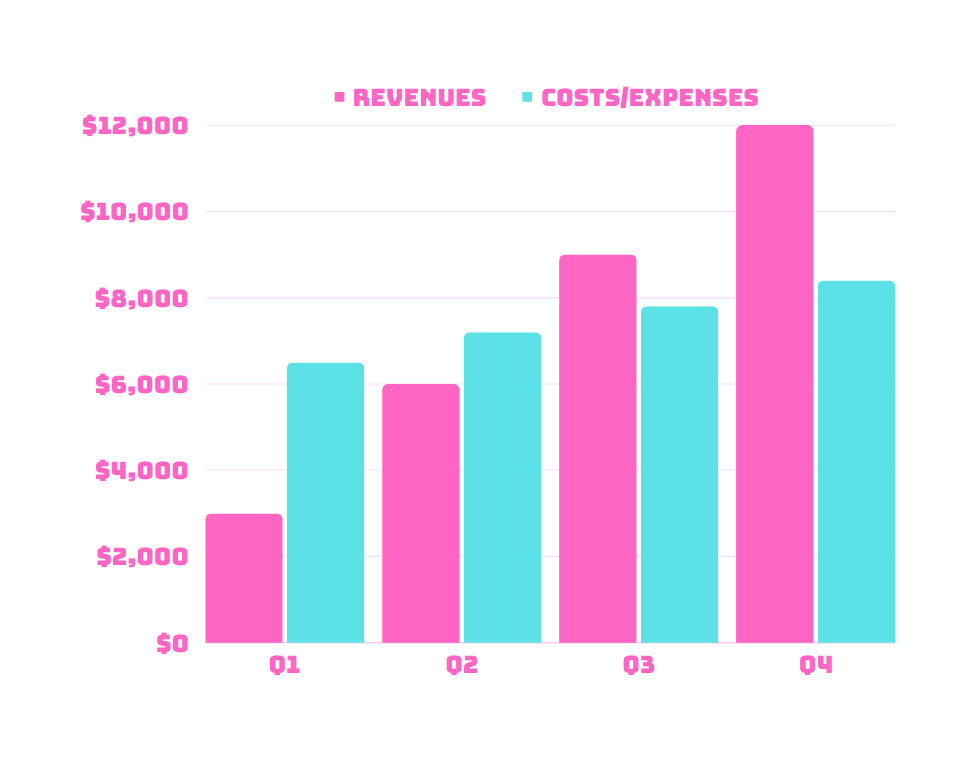 TITLE
Briefly elaborate on what you want to discuss.
meet the team
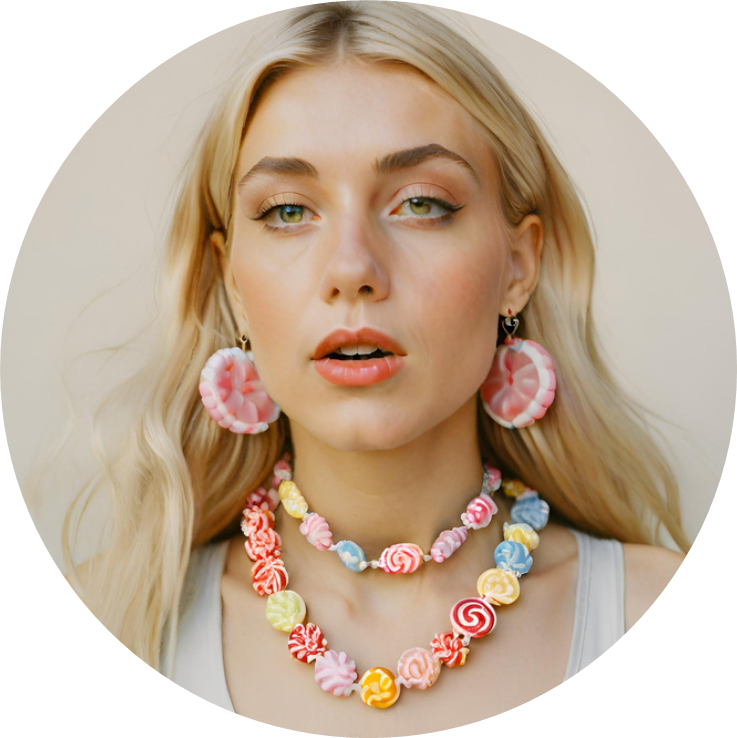 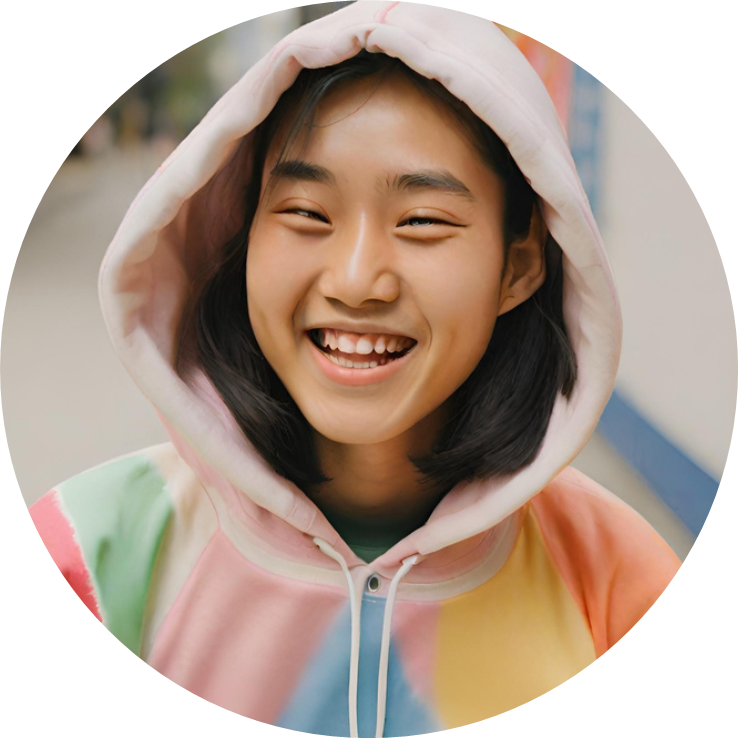 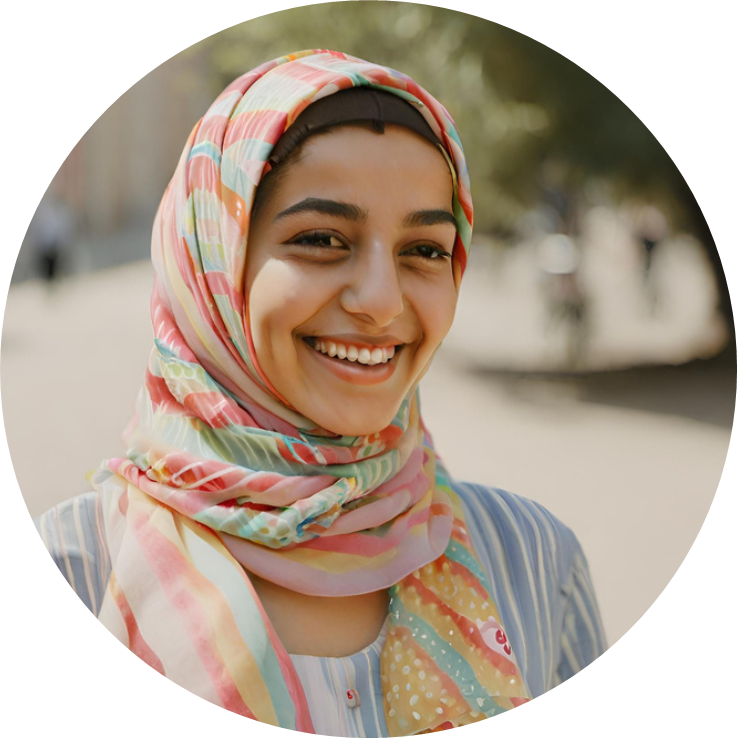 Name
Name
Name
Title Or Position
Title Or Position
Title Or Position
Thank
you
Write a closing statement or
call-to-action here.
Resource 
Page
Use these design resources in your
Canva Presentation.
This presentation template uses the following free fonts:
Titles: Bungee
Headers: Bungee
Body Copy: ABeeZee
You can find these fonts online too. Happy designing! 

Don't forget to delete this page
before presenting.
SlidesCarnival for the presentation template
Pexels for the photos
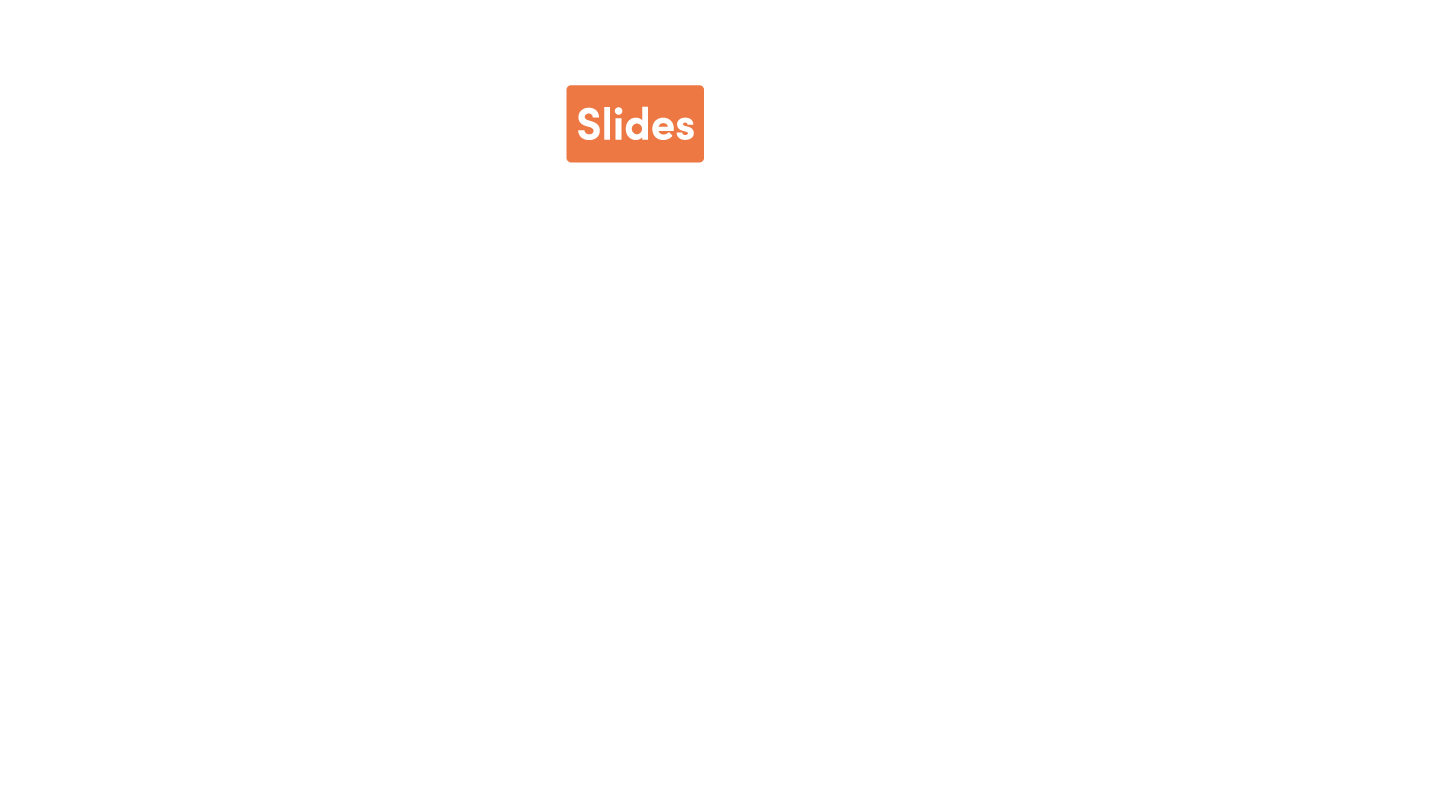 This presentation template is free for everyone to use thanks to the following:
Happy designing!